Vikings
Kheira Tuck & Karl Malicdem
Viking’s shelter
The houses were made of: 
*wood
*stone
*block
*turf
*wattle
Viking’s Food
Vikings ate:
*oats                   *butter bread
*barley                *butter
*wheat
*cabbage
*onions
*beans
*flour
*porridge
*meat
*berries
*nuts
*fish
*milk
*cheese
Viking’s Clothes
Men wore:
*tunics
*trousers

Women wore
*dresses

The clothes were made out of 
wool, animal skin and linen.
Viking Economy
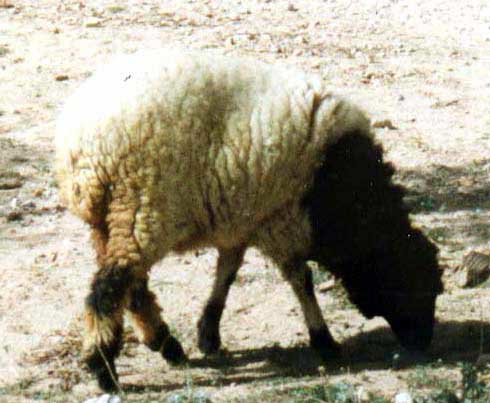 They traded:
*fur
*wool
*shoes
*gold coins
*silver coins
*silk
Daily Lives
They collected:
*wood

They made:
*clothes
*weapons
*houses
*bread
*boats
Beliefs
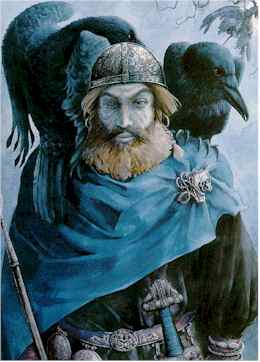 They had many gods like:
*Thor
*Odin
*Freya